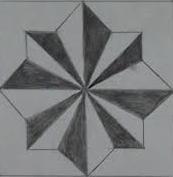 LA SECONDA B alle prese con il disegno tecnico…
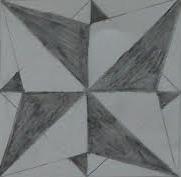 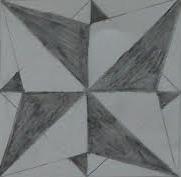 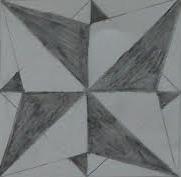 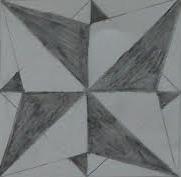 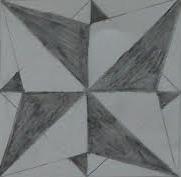 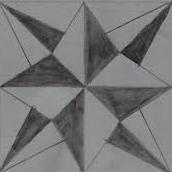 Rose dei venti realizzate da Francesca Costanzo
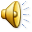 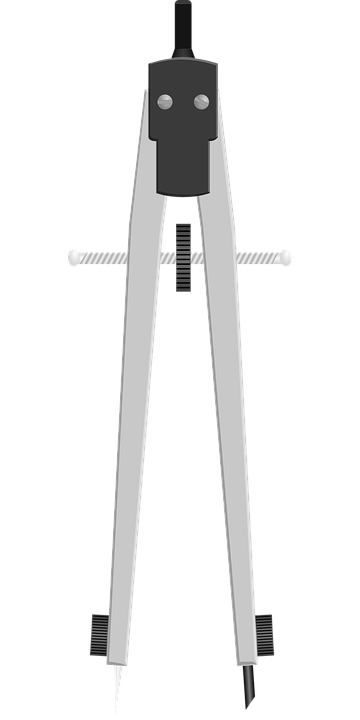 QUELLI CHE…
“Prof, ma usare il compasso è noioso e poco creativo!”
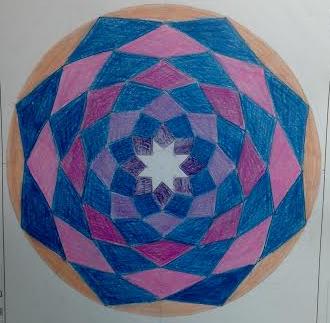 Giada Castiglioni
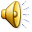 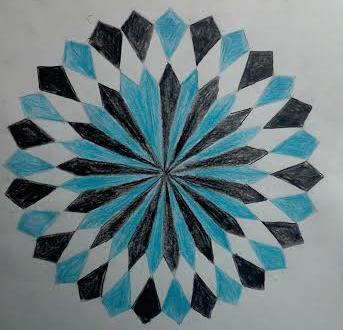 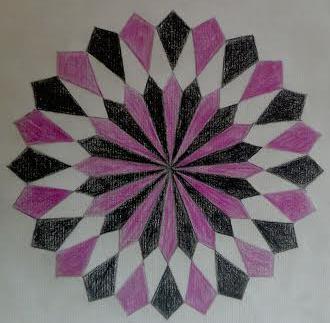 Valentina
Adragna
Sara
Galimberti
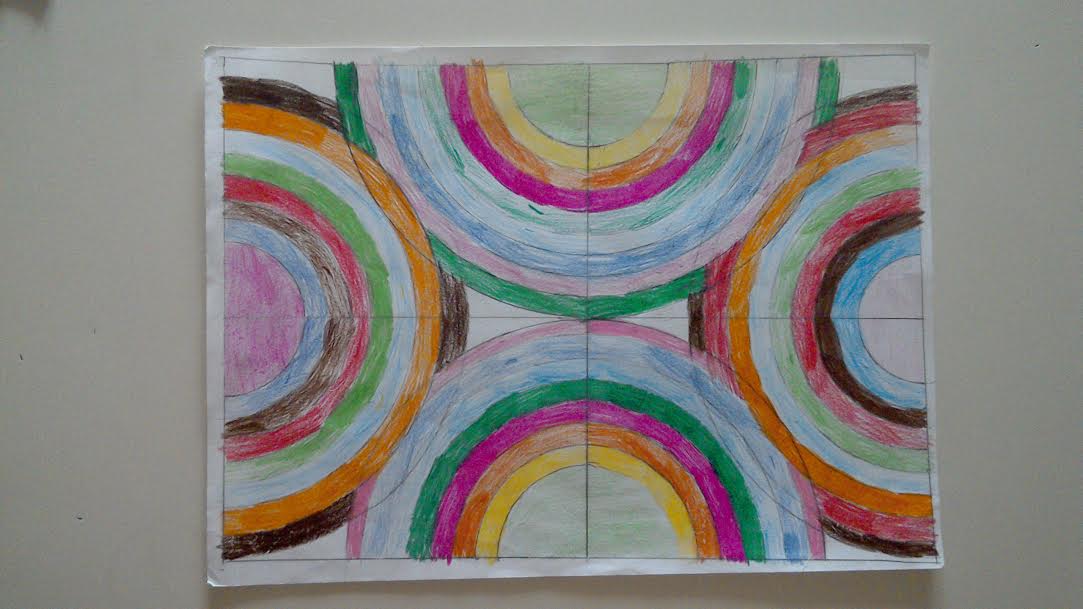 Davide Chiaramonte
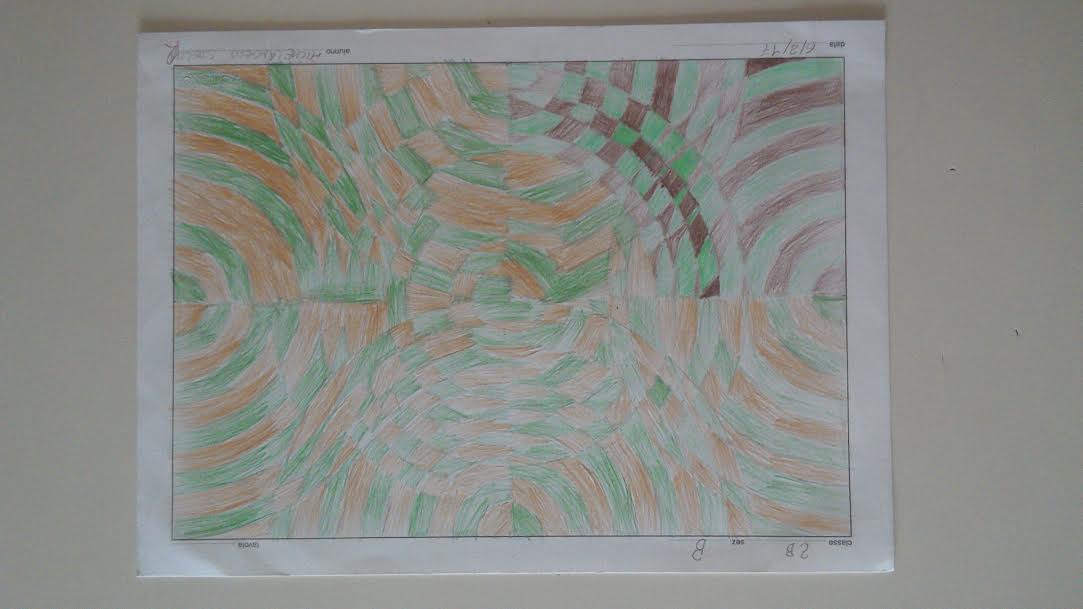 Michelangelo Stella
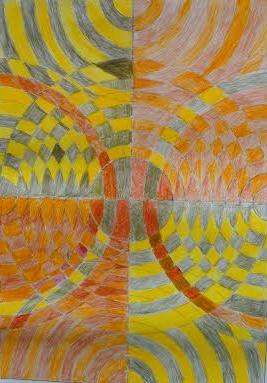 Simone Intrieri
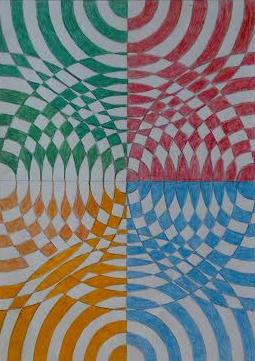 Sonny-Joi
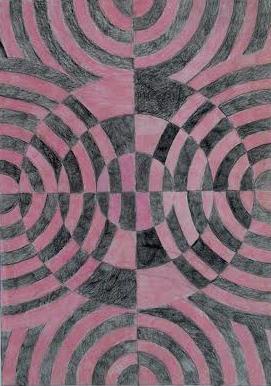 Valentina
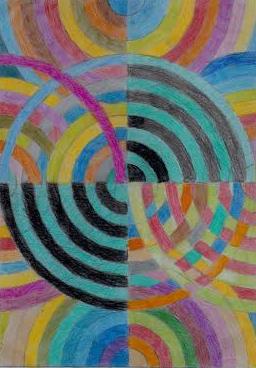 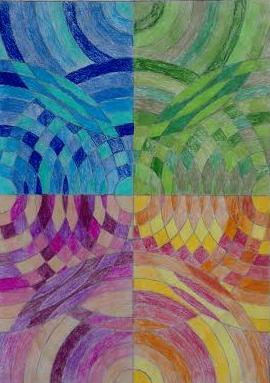 Giulia Palokaj
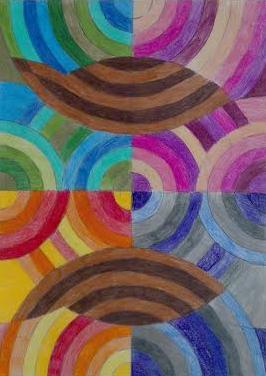 Letizia Digirolamo
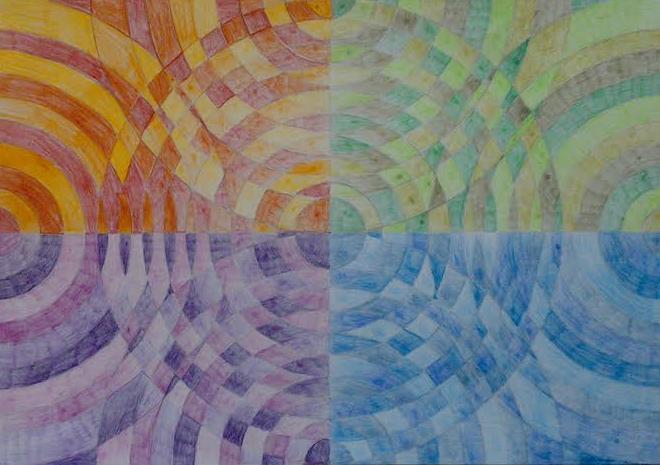 Giada Castiglioni
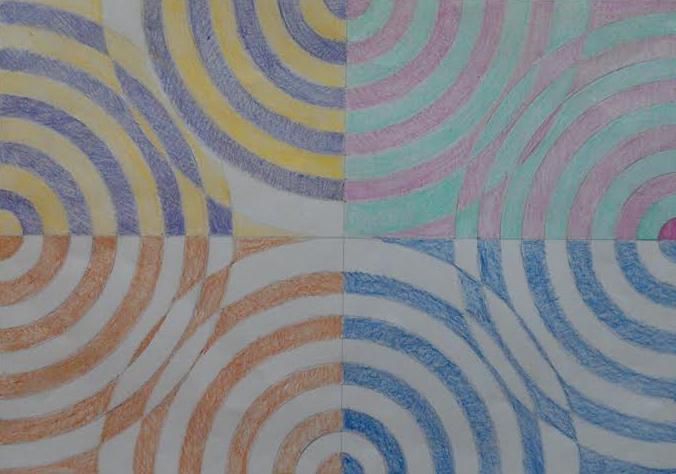 Alessandra Voicu
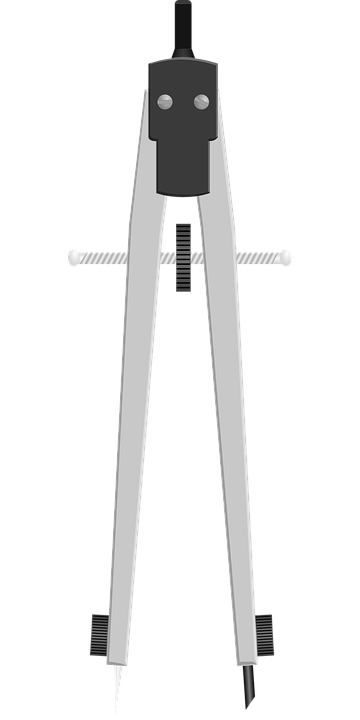 QUELLI CHE…
“Prof, ma che barba sepre queste proiezioni ortogonali!!!”
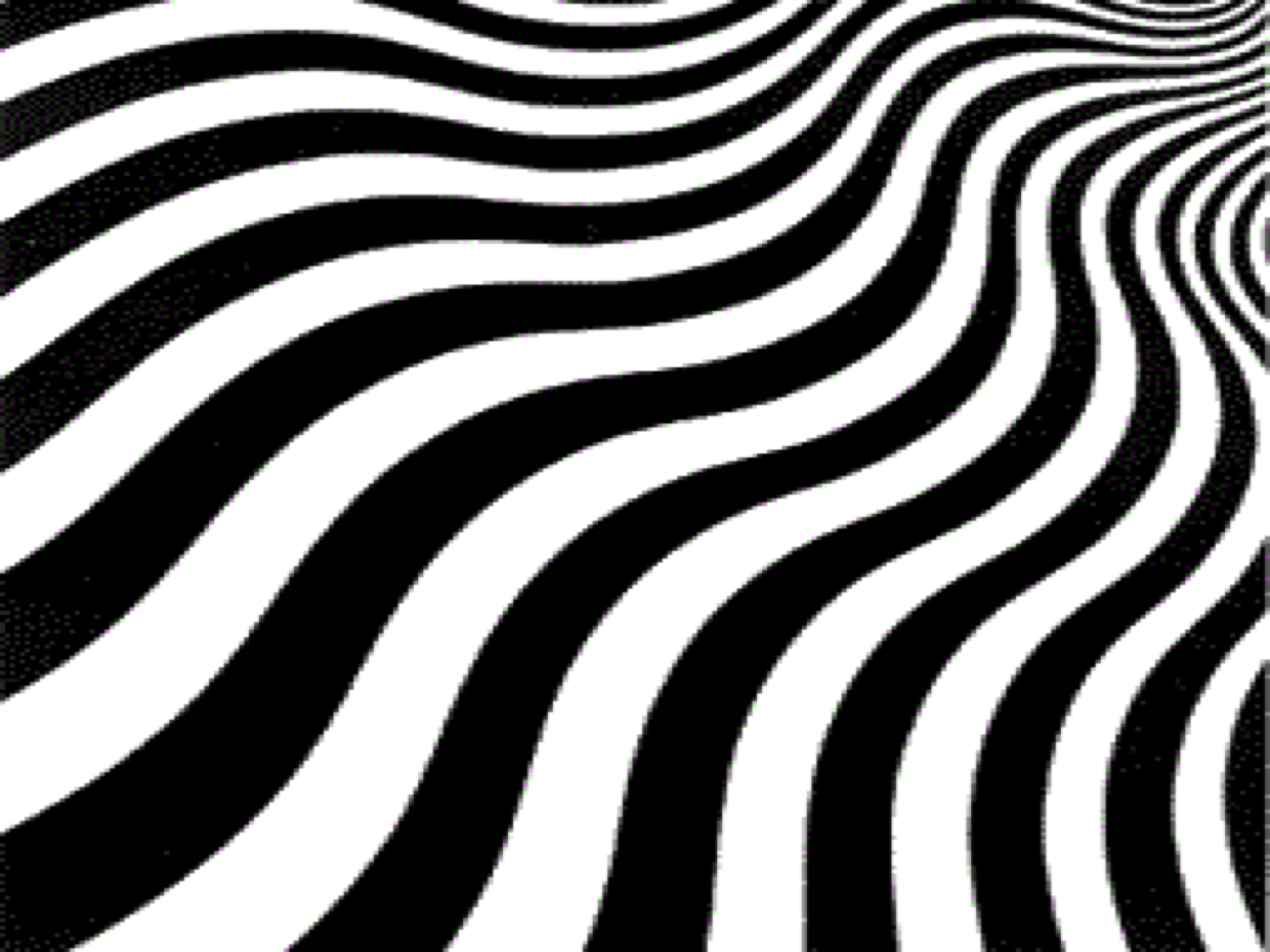 COMPASSO + 
                       SQUADRE  = 
                  OPTICAL ART
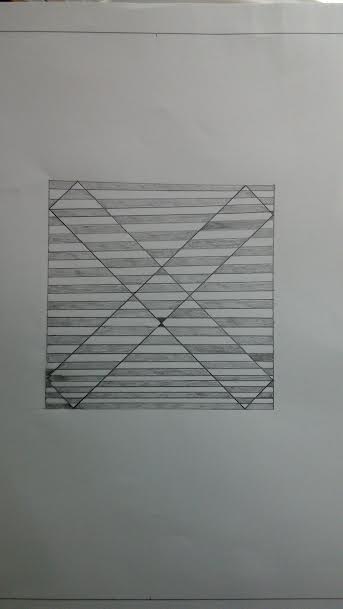 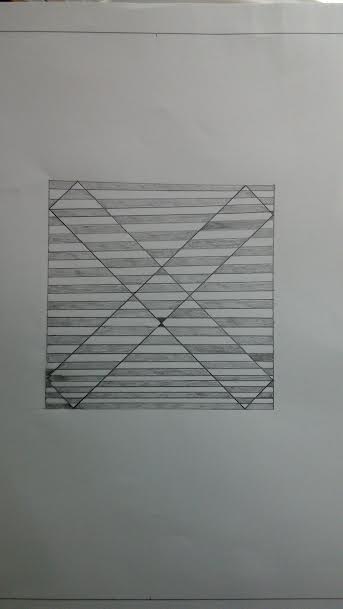 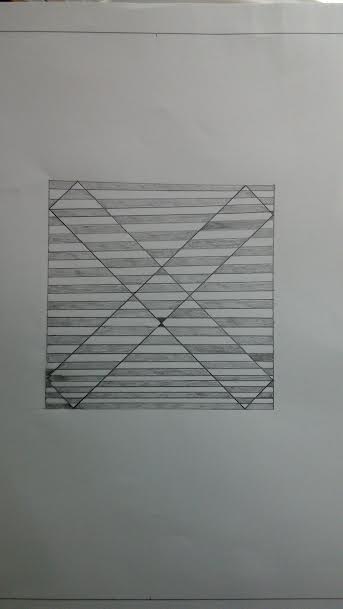 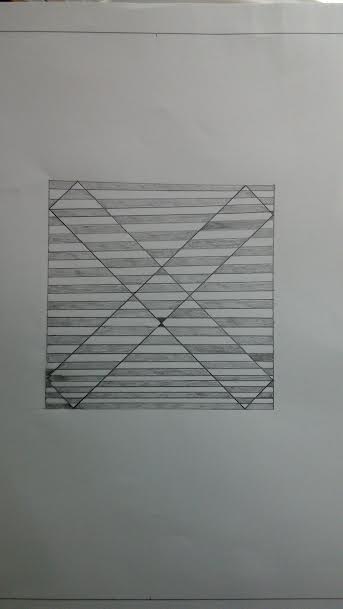 Maryam Zaiba
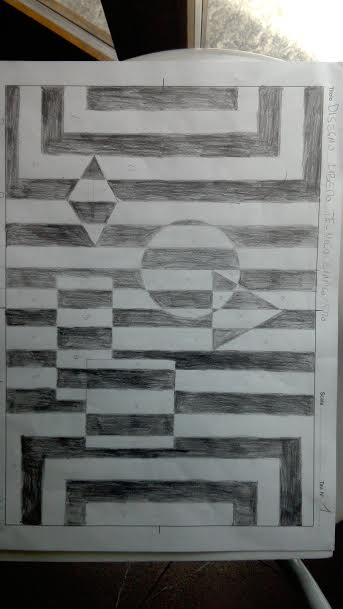 Simone
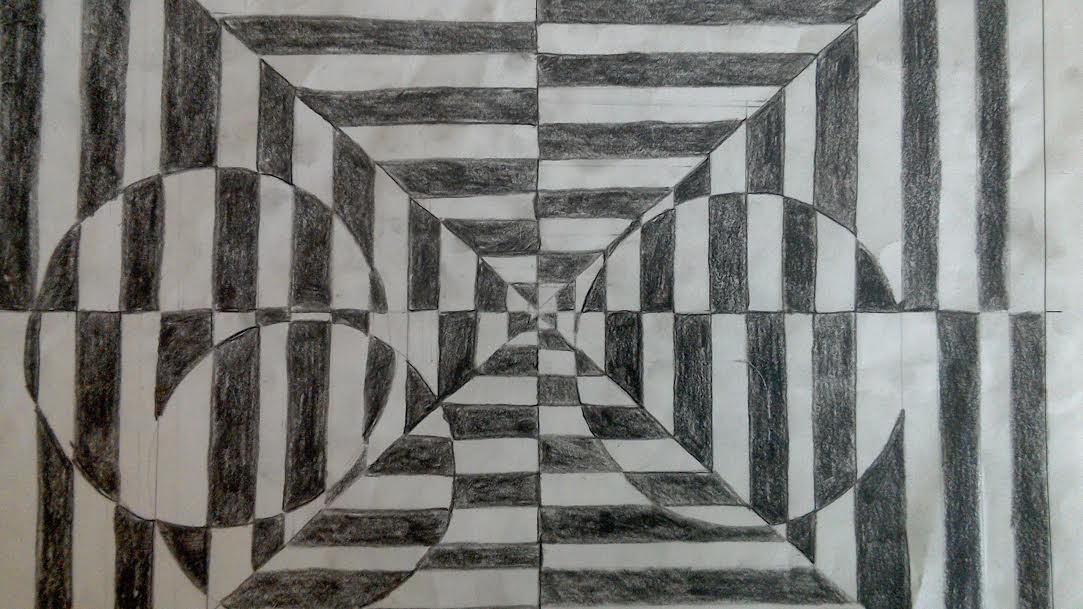 Sara
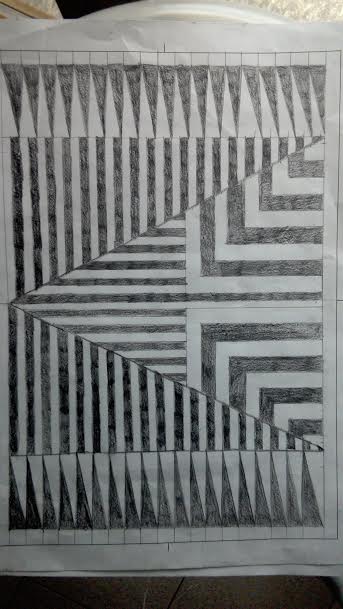 Valentina
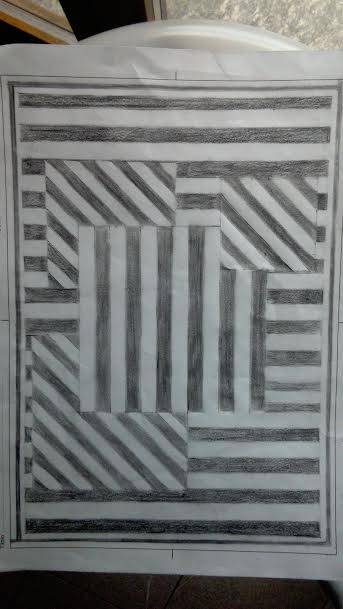 Giulia
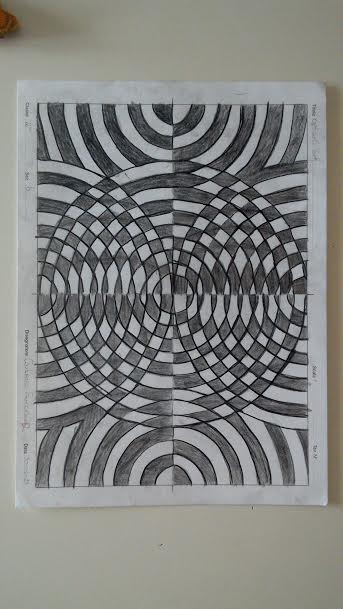 Francesca
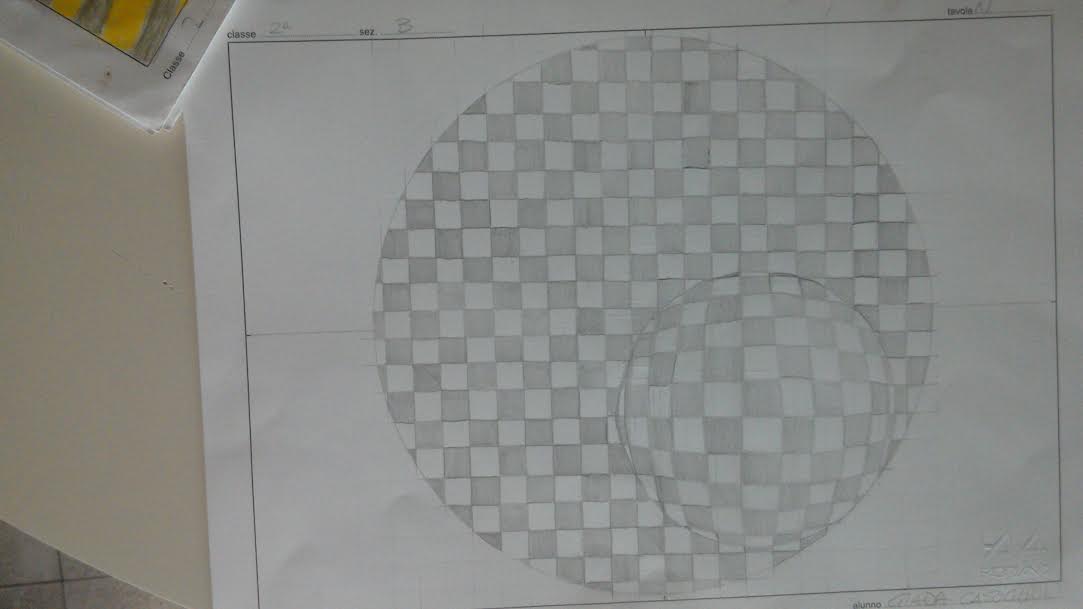 Giada  Castiglioni
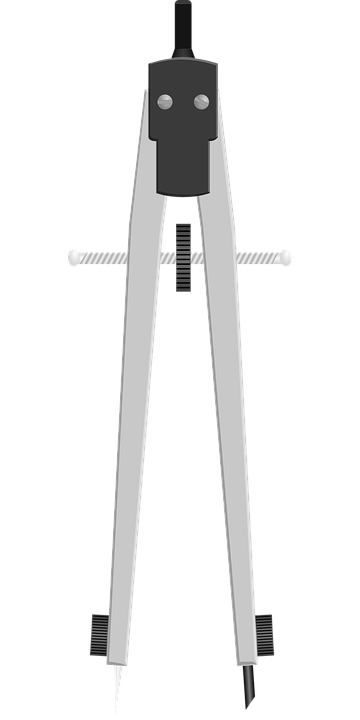 QUELLI CHE…
“Prof, ma è già finita l’ora???”
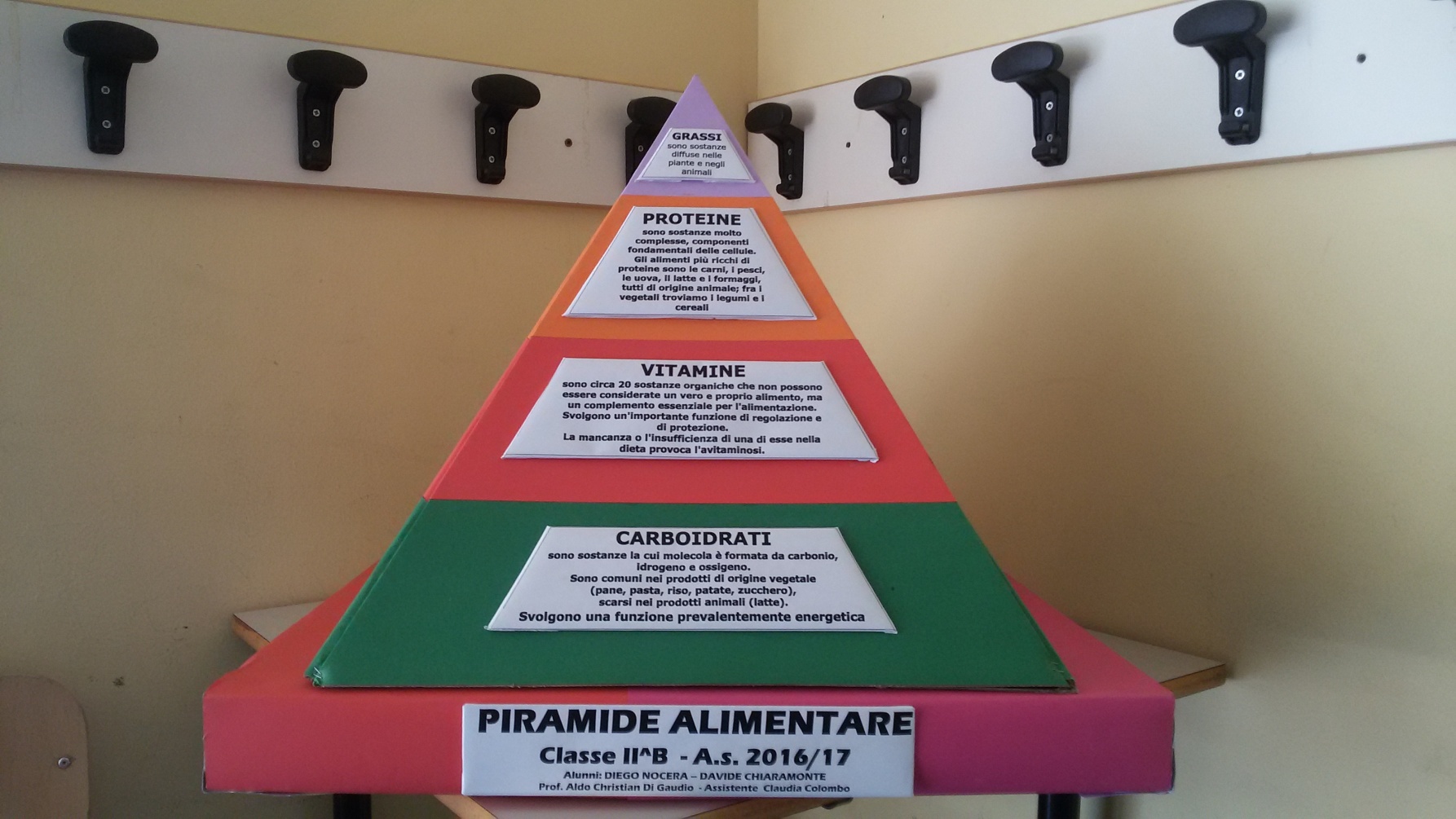 Diego e Davide intanto lavoravano 
nel laboratorio…
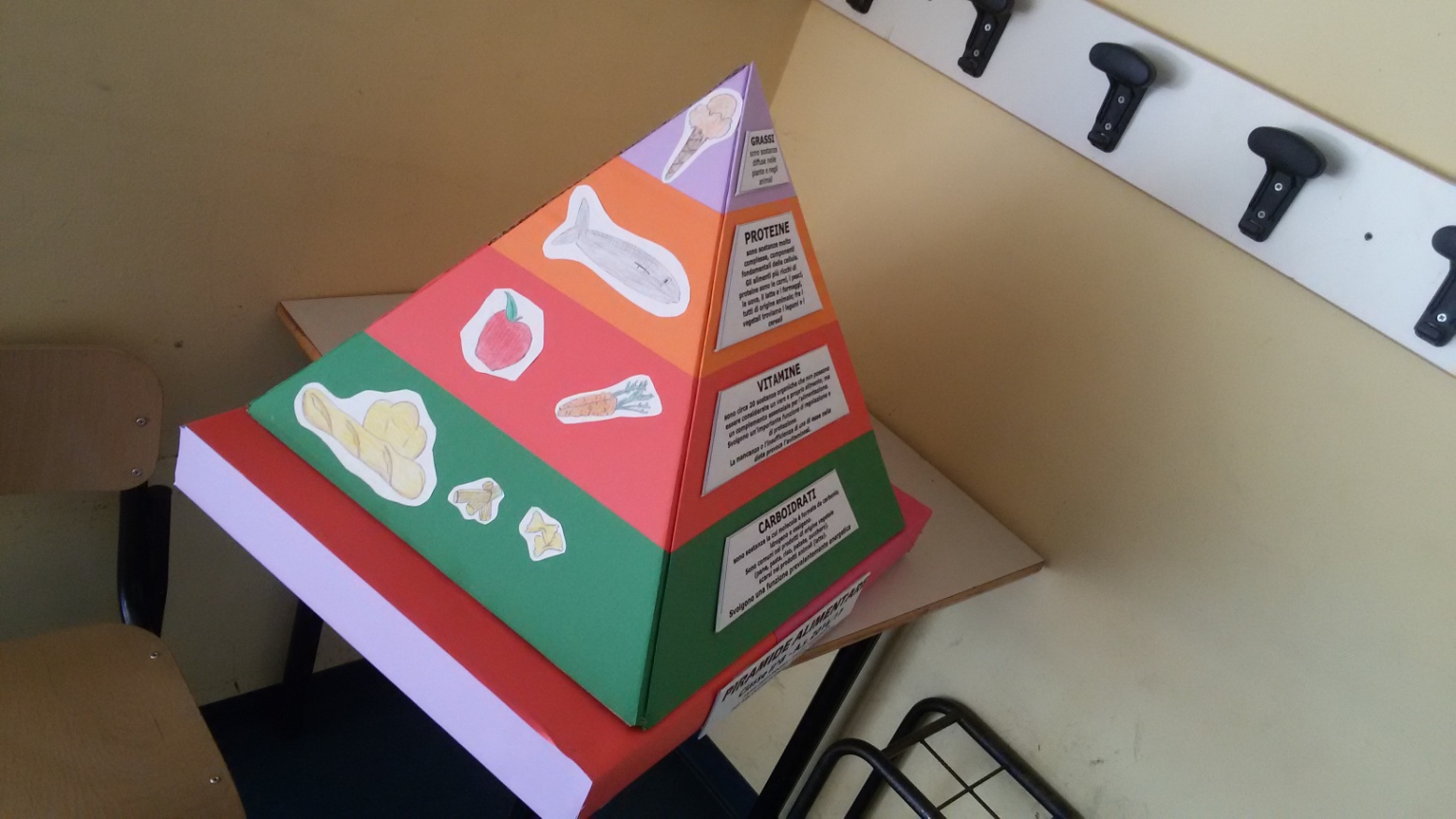 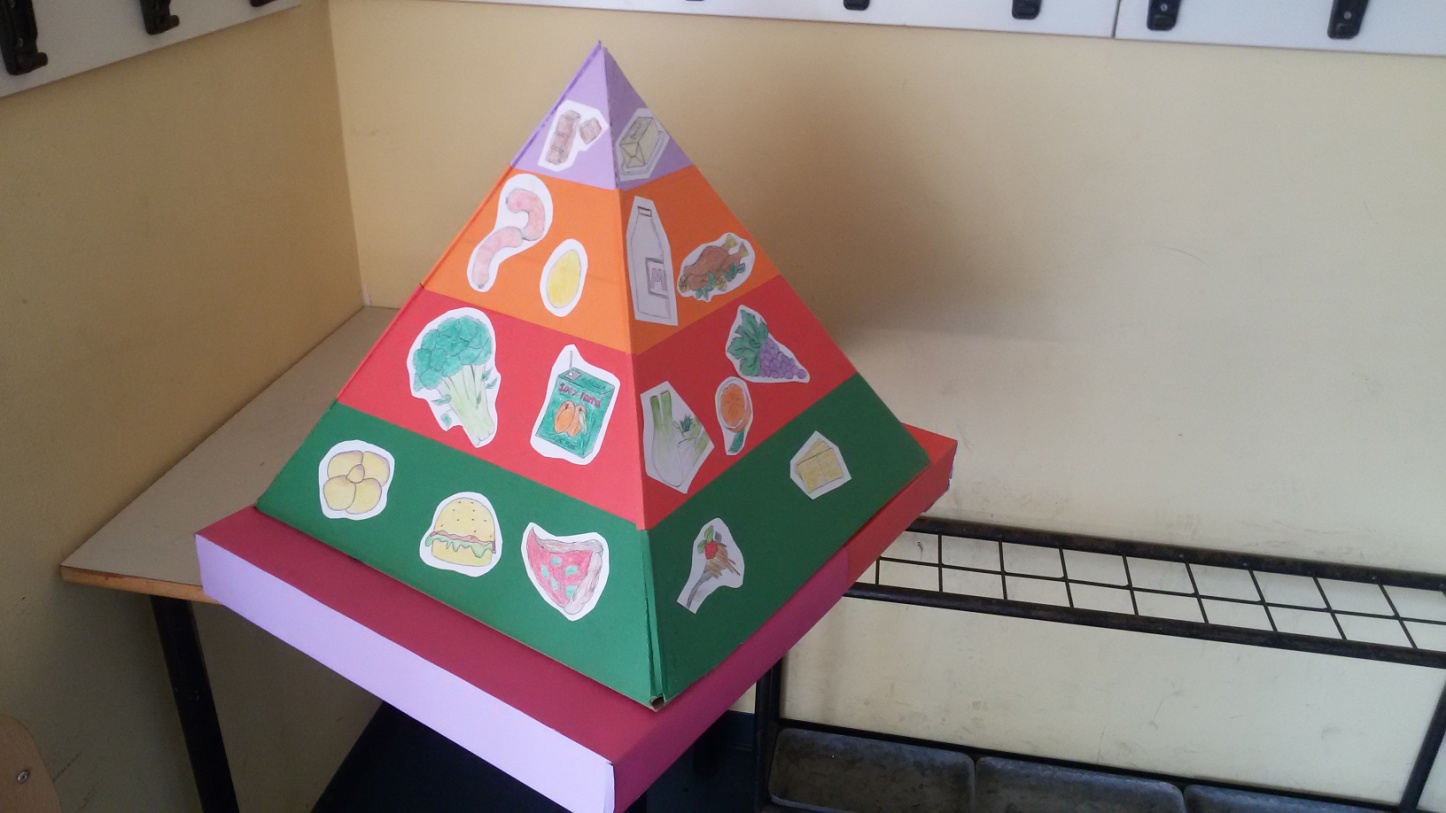 Per realizzare una splendida piramide degli alimenti a servizio dei compagni della futura seconda A…
BRAAAAVA SECONDA B!!!